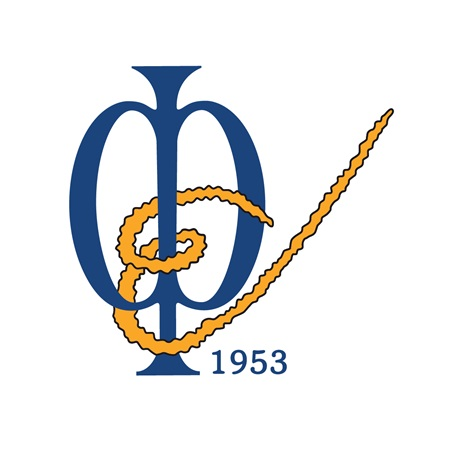 12. Zinc Layers
Opponent - Danae Rapti
Greece - Team Fryganiotis
IYNT 2021
Reporter’s Theory - Pros & Cons
‹#›
Hypotheses & Experiment - Pros & Cons
‹#›
Suggestions for further improvement
Use pure metals 
Control the environmental conditions better  
Test more Zn concentrations
Be more clear about the formula that you used in the presentation
Use sensors to control the environmental conditions
‹#›
Topics for discussion
Zn concentration 
Testing other metals as alloys
Does the layer form on both sides of the coin
How does the coin get out of the solution without disrupting the Zn layer
Error bars
‹#›
12. Zinc Layers
Thank You!

Greece - Team Fryganiotis
Danae Rapti
‹#›